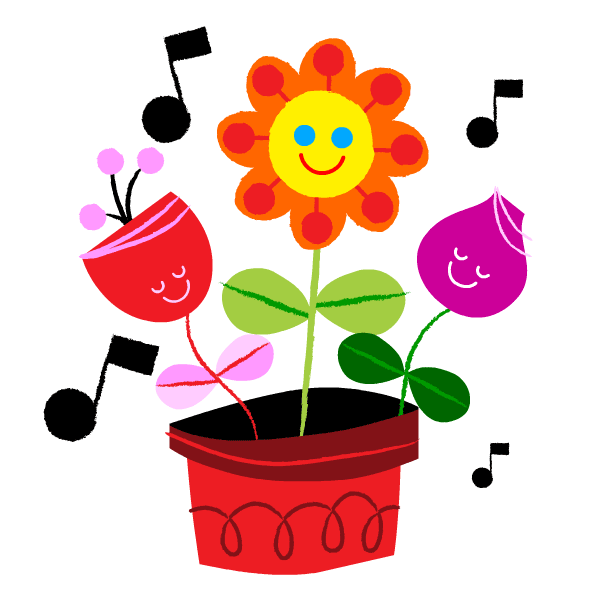 আজকের ক্লাসে সবাইকে...
শুভেচ্ছা
পরিচিতি
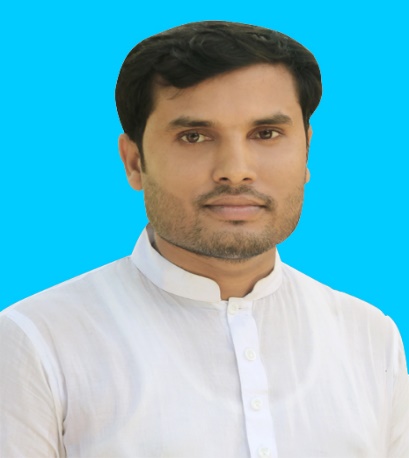 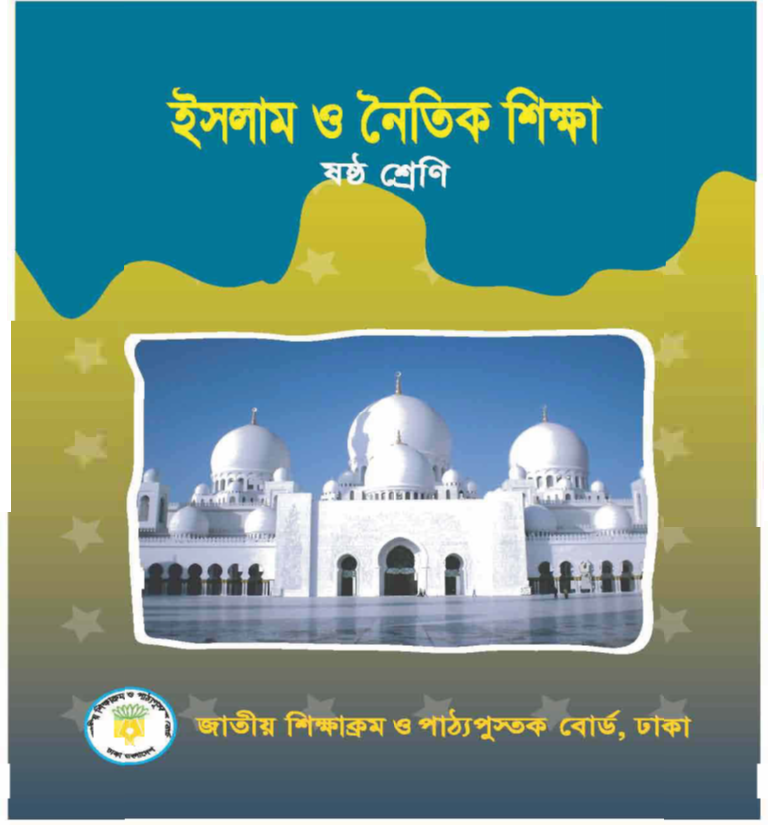 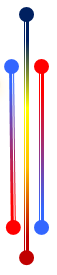 অধ্যায়-প্রথম
পাঠ-৩
মোঃ আব্দুল হালিম
সহকারী শিক্ষক
কাহালু সরকারি মডেল উচ্চ বিদ্যলয়
কাহালু, বগুড়া।
মোবাইল -01917767044
নিচের ভিডিওটি মনযোগ দিয়ে দেখি এবং চিন্তা করি....
কালিমা শাহাদত
ভিডিওতে কোন কালিমার কথা শুনতে পাই।
আজকের পাঠ
কালিমা শাহাদত
শিখনফল
এ পাঠ শেষে শিক্ষার্থীরা-
কালিমা শাহাদাত মুখস্থ বলতে পারবে ।
কালিমা শাহাদাত এর অর্থ লিখতে পারবে ।
কালিমা শাহাদাত এর তাৎপর্য বর্ণনা করতে পারবে ।
কালিমা শাহাদাতের পরিচিতি
“কালিমা” শব্দের অর্থ- বাক্য
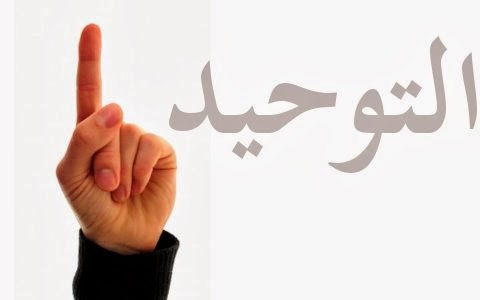 সাক্ষ্য দেওয়া।
আর “শাহাদাত” শব্দের অর্থ
সুতরাং “কালিমা শাহাদাত”  অর্থ- সাক্ষ্য দানের বাক্য।
18/9/2020 10:30 AM
6
এখন আমরা ভিডিওটি দেখি
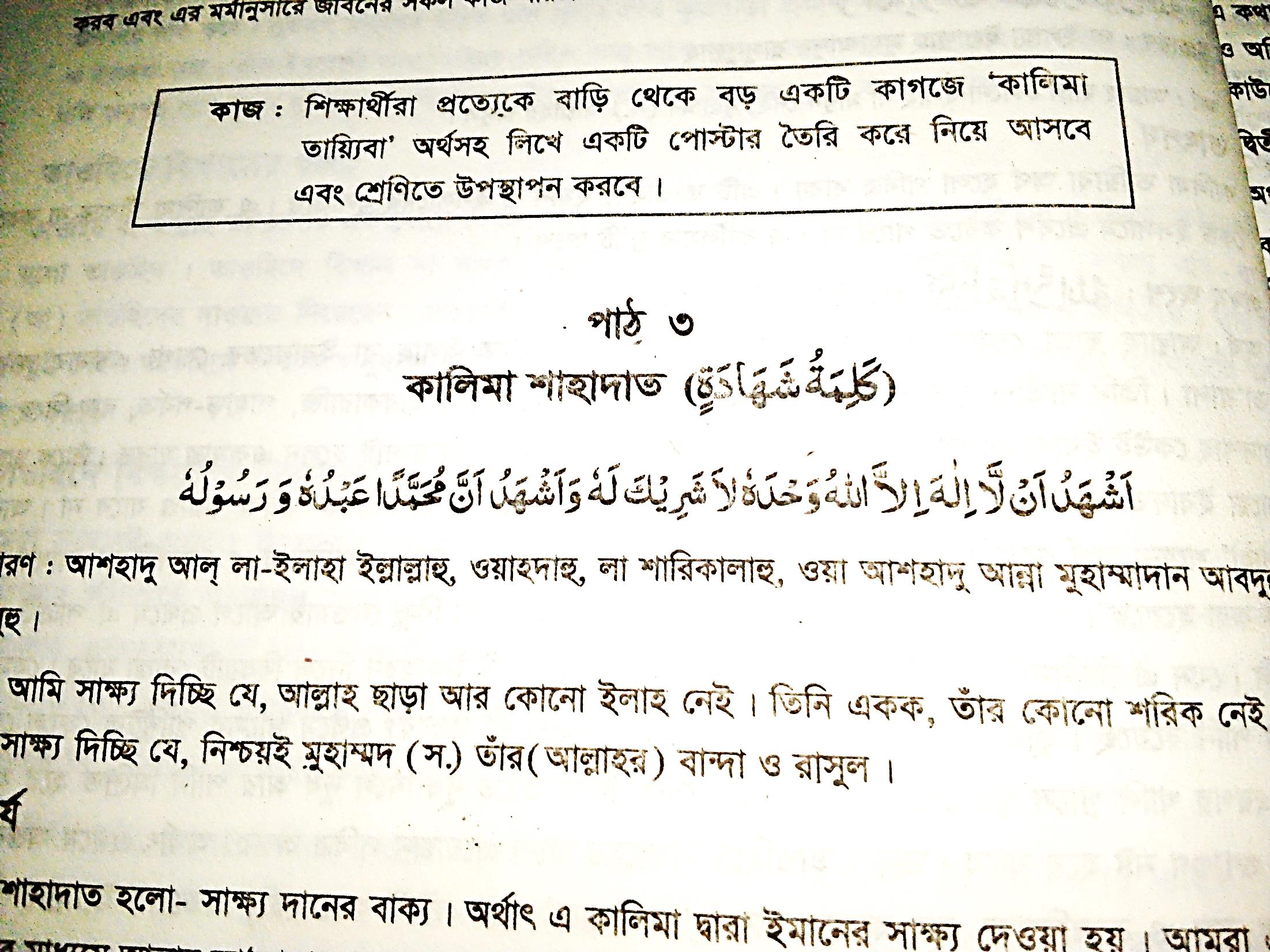 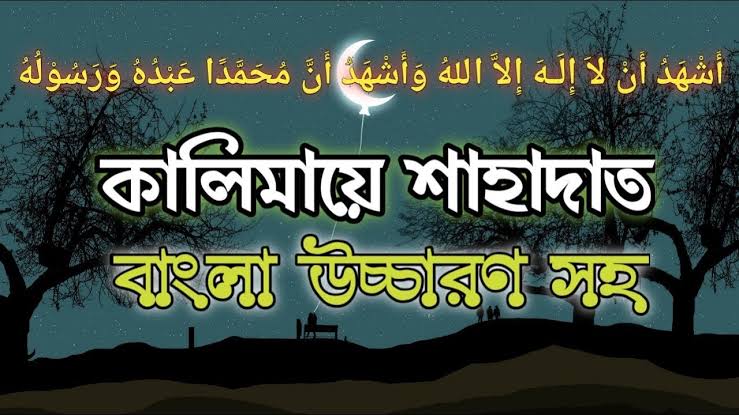 আশ্‌হাদু আল্‌ লা-ইলাহা ইল্লাল্লাহু, ওয়াহদাহু, লা শারিকালাহু, ওয়াআশ্‌হাদু আন্না মুহাম্মাদান আবদুহু ওয়া রাসুলুহু।
কালিমা শাহাদাত
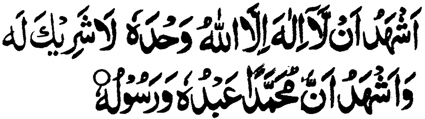 আশ্‌হাদু আল্‌ লা-ইলাহা ইল্লাল্লাহু, ওয়াহদাহু, লা শারিকালাহু, ওয়া আশ্‌হাদু আন্না মুহাম্মাদান আবদুহু ওয়া রাসুলুহু।
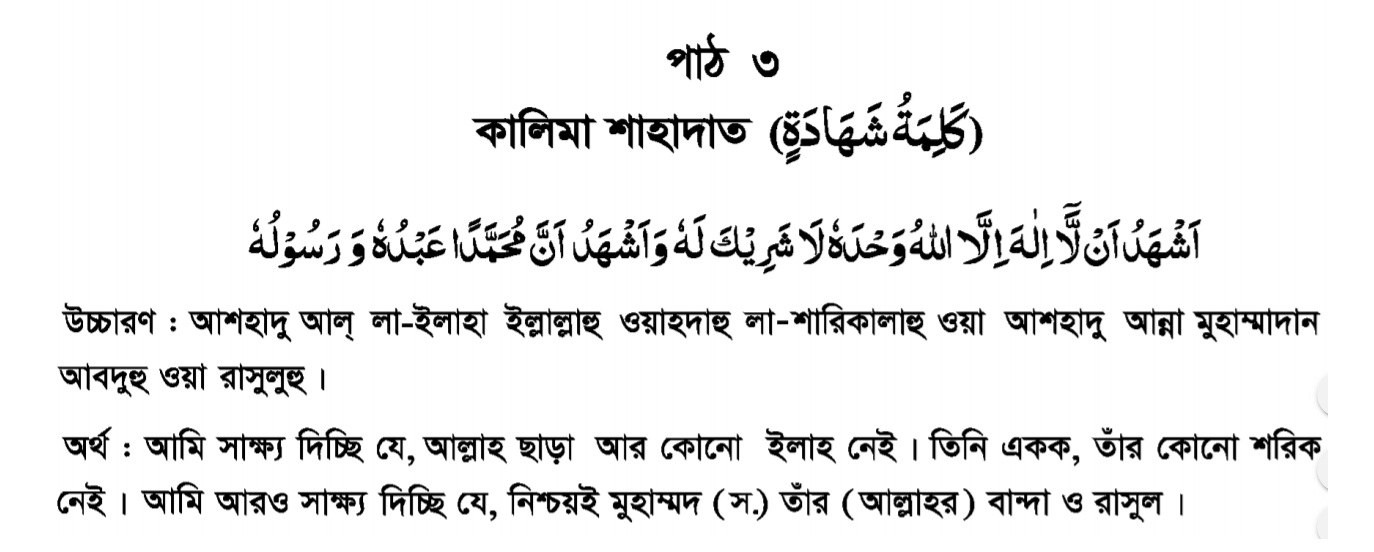 একক কাজ
কালিমা শাহাদাত মুখস্থ বল।
তাৎপর্য
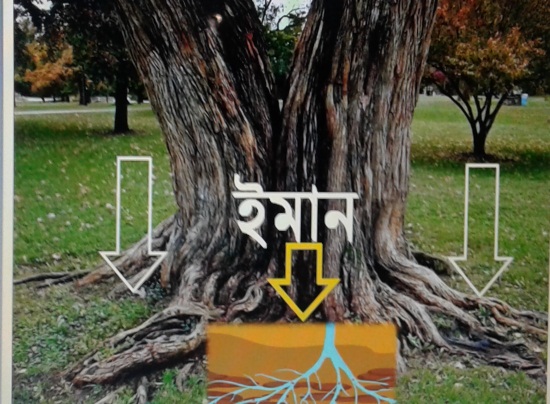 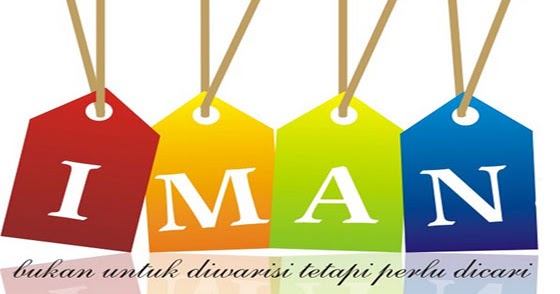 এ কালিমা উচ্চারণ দ্বারা ঈমানের সাক্ষ্য দেওয়া হয়
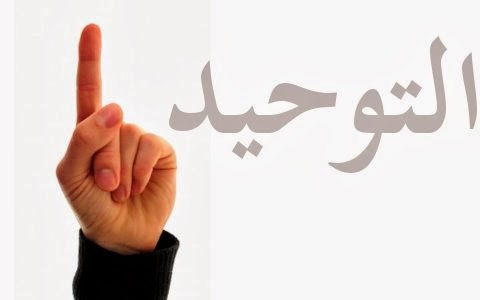 আল্লাহ তা’য়ালার একত্ববাদে স্বীকৃতি দান
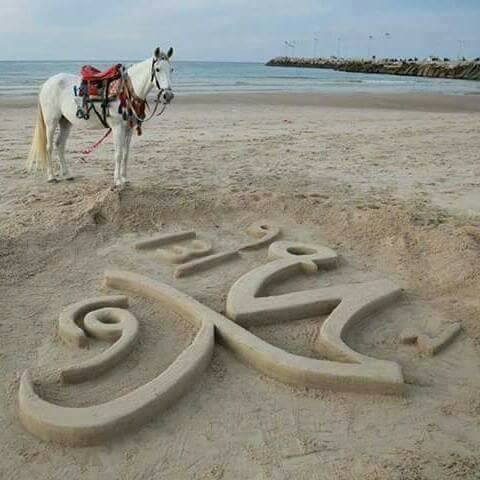 মুহাম্মদ (সাঃ) এর রিসালাতের সাক্ষ্য প্রদান
তাৎপর্য
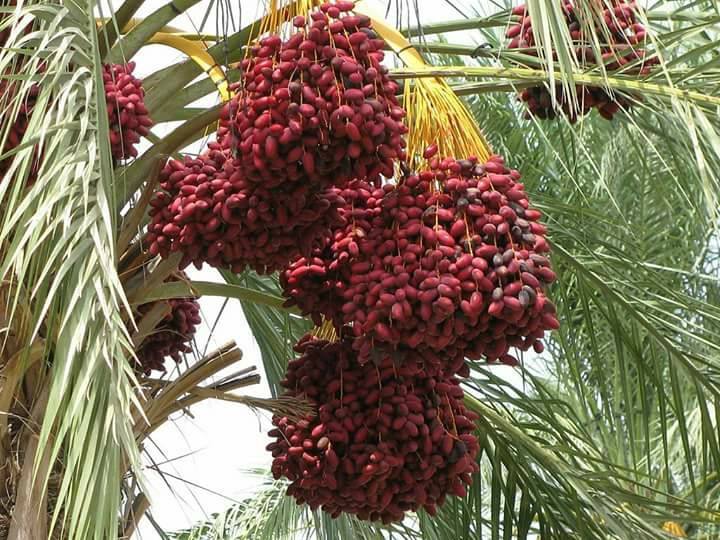 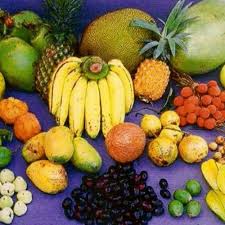 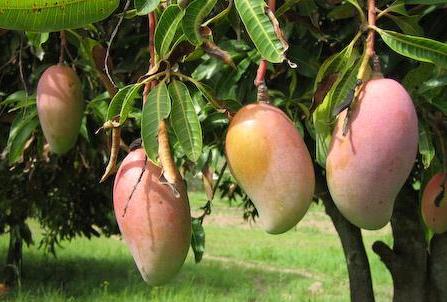 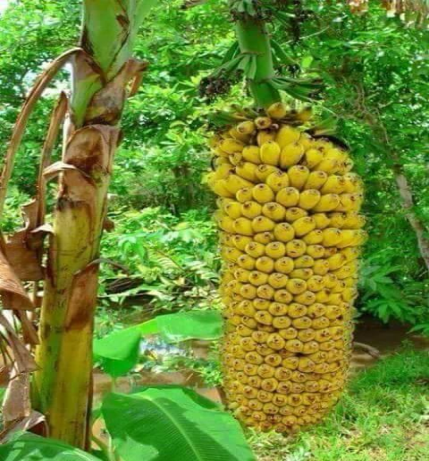 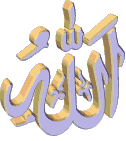 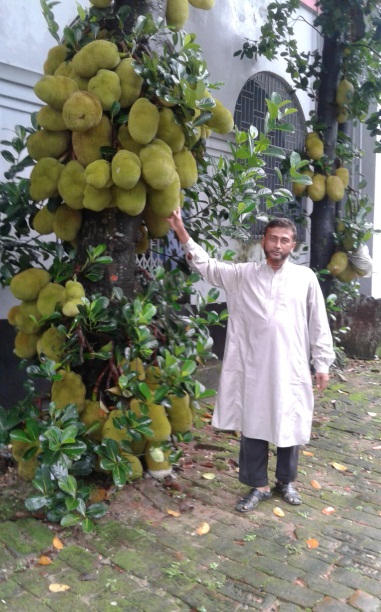 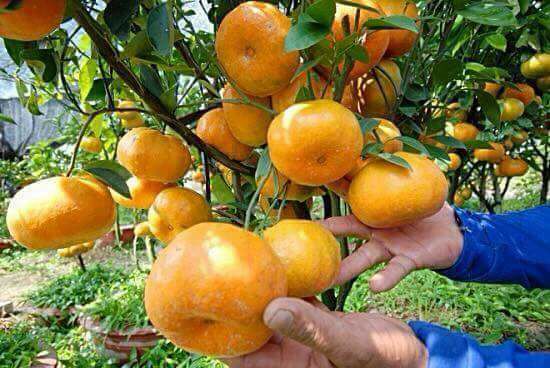 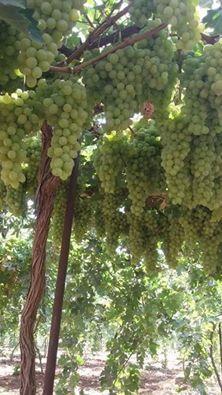 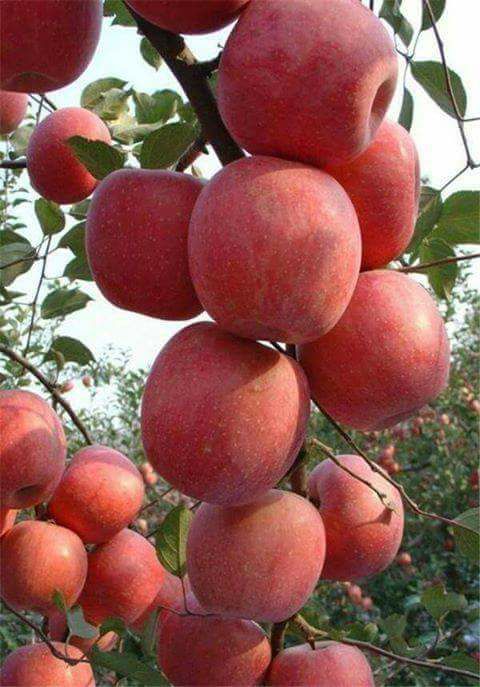 তিনি আমাদের রব
তিনি আমাদের রিযিক দেন , প্রতিপালন করেন ,সূস্থতা দান করেন ।তিনি আমাদের নানারূপ নিয়ামত দান করেন ।
তাৎপর্য
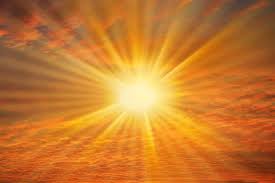 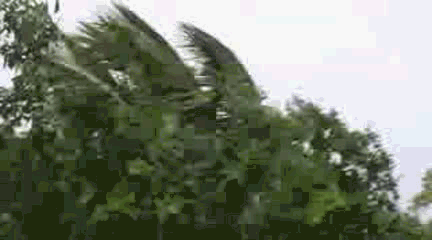 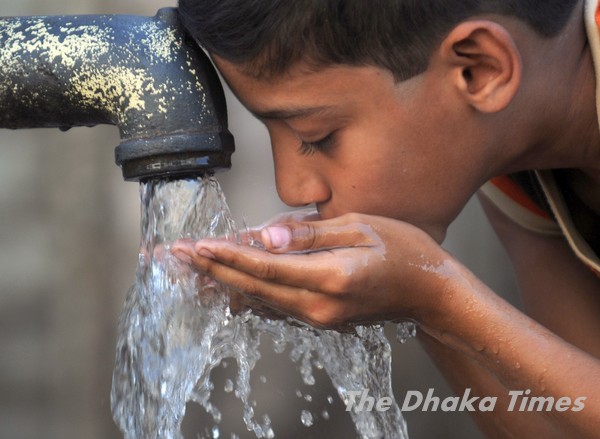 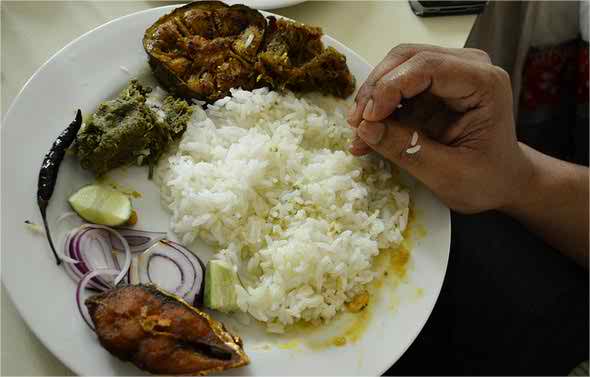 আলো, বাতাস , পানি,খাদ্য সবকিছু দান করেন
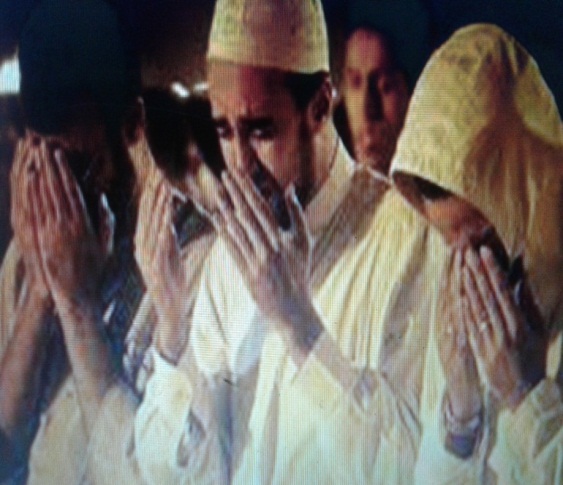 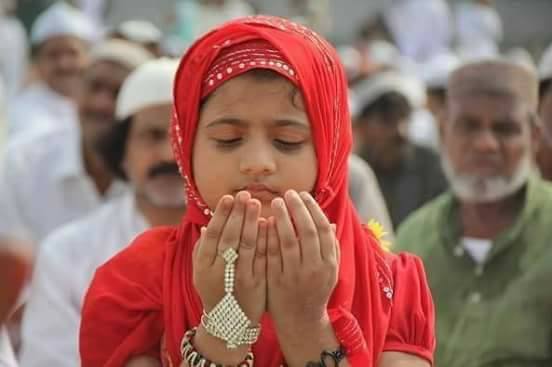 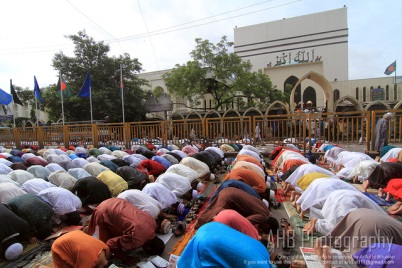 তাই তাঁরপ্রতি আনুগত্য এবং ভালবাসা প্রকাশ করা আবশ্যক ।
জোড়ায় কাজ
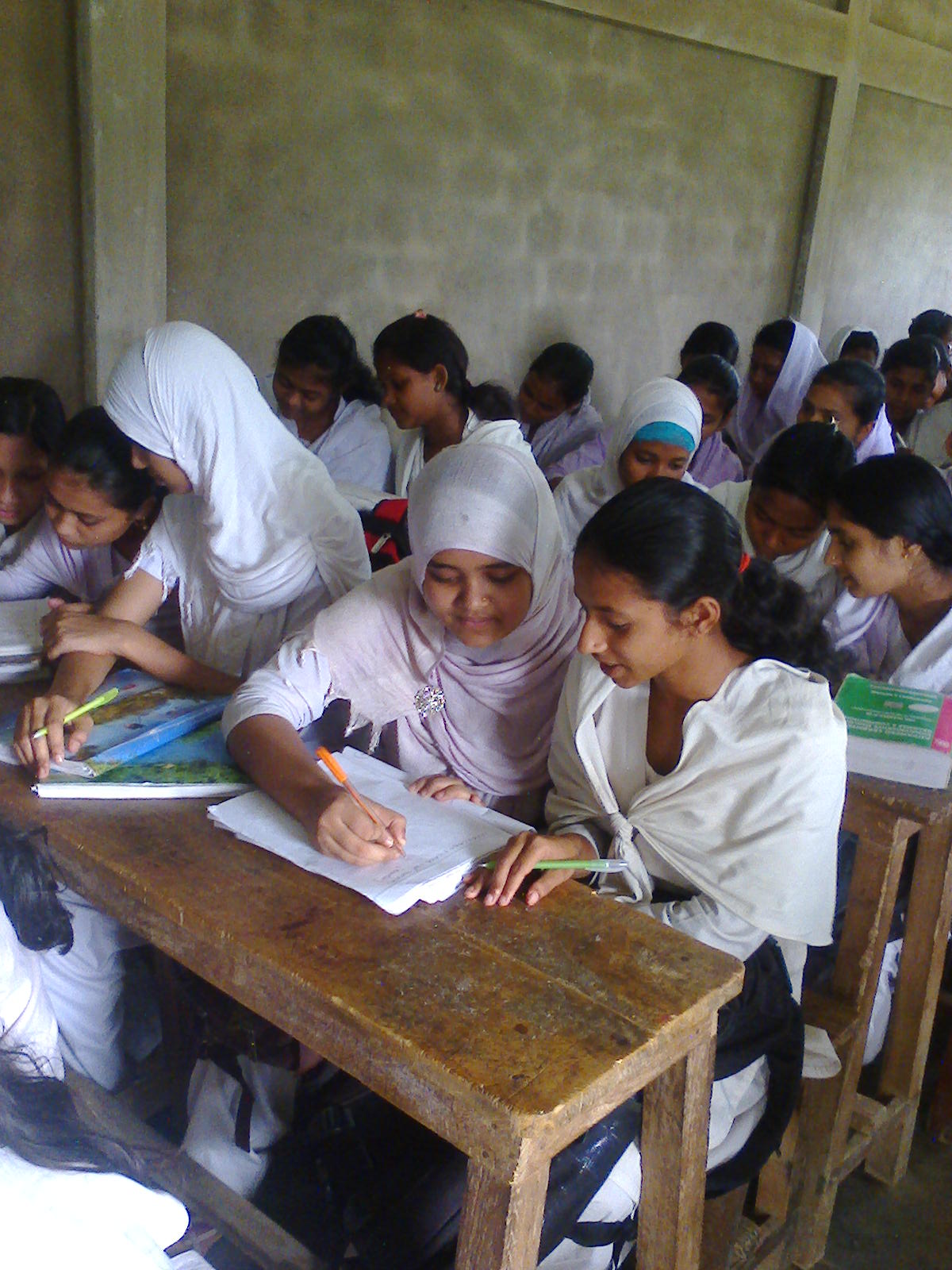 কালেমা শাহাদতের ব্যাখ্যা লিখ।
কালিমা
শাহাদতের 
দুইটি অংশ
আল্লাহ তা’য়ালার একত্ববাদের সাক্ষ্য দেওয়া হয়
মুহাম্মদ (সা) এর রিসালাতের সাক্ষ্য দেওয়া হয়
Friday, 18 September, 2020
14
কালিমা শাহাদাৎ এর ১ম অংশ
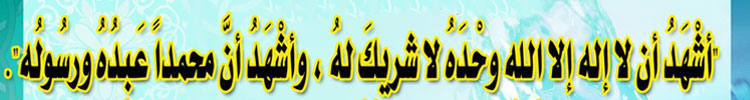 অর্থ-আমি সাক্ষ্য দিচ্ছি যে, আল্লাহ ছাড়া কোনো ইলাহ নেই , তিনি একক , তার কোনো শরীক নেই ।
তাৎপর্য
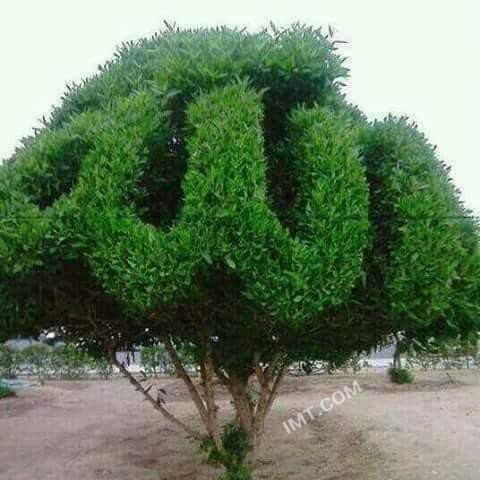 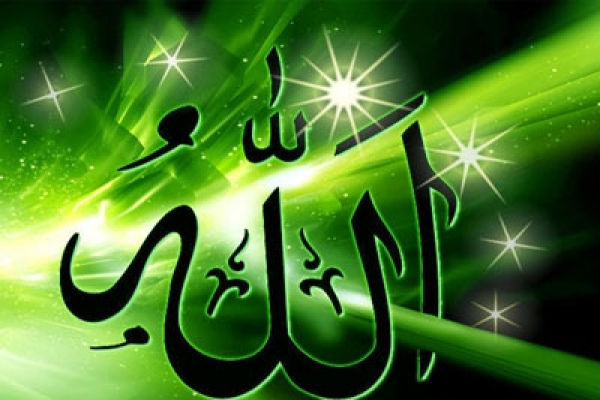 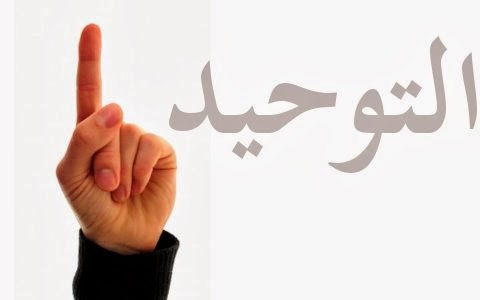 এ কথার দ্বারা তাওহিদ বা একত্ববাদের সাক্ষ্য দেওয়া হয় । অর্থাৎ আমরা এ সাক্ষ্য দেই যে, মহান আল্লাহ তায়ালা এক ও অদ্বিতীয় ।তিনি তাঁর সত্ত্বা ও গুণাবলিতে একক,তাঁর কোন শরীক নেই । ইবাদাতের ক্ষেত্রে আমরা কাউকে শরীক করিনা ।
কালিমা শাহাদাৎ এর ২য় অংশ
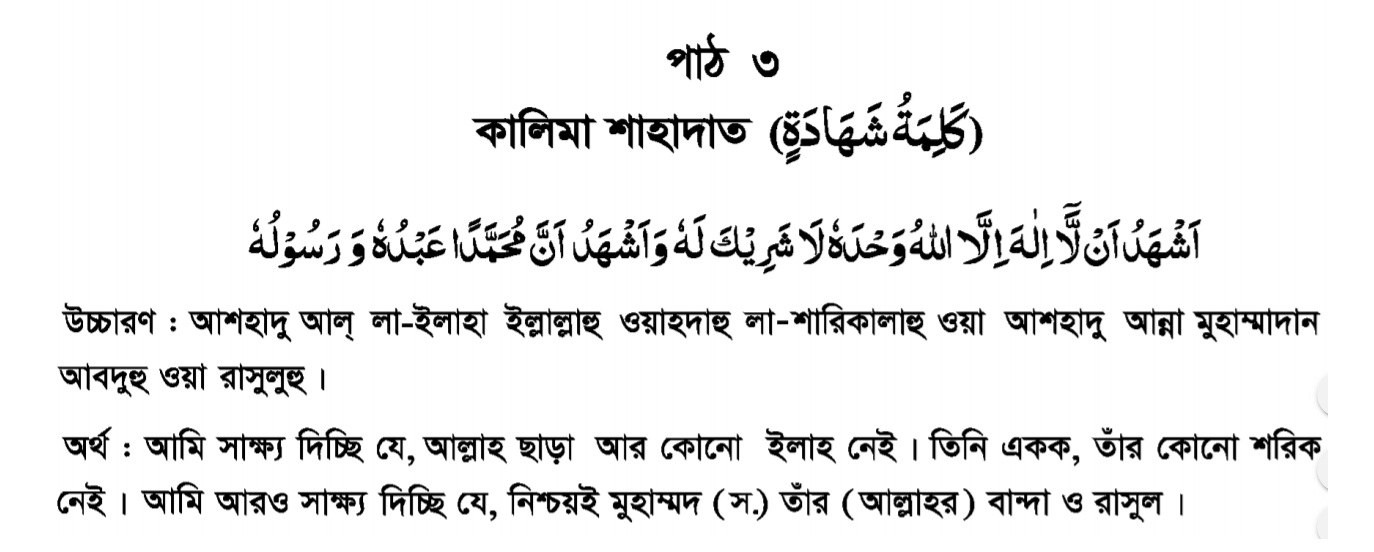 অর্থ- আমি আরও সাক্ষ্য দেই যে, নিশ্চয় মুহাম্মদ (সাঃ) তাঁর বান্দা ও রাসুল ।
তাৎপর্য
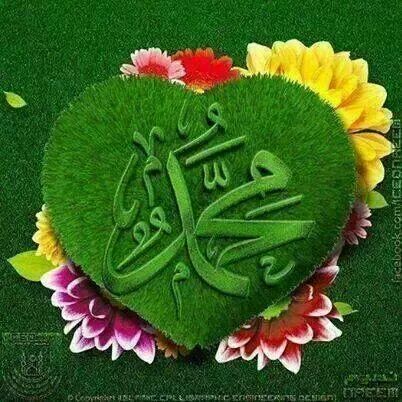 ‘রিসালাত
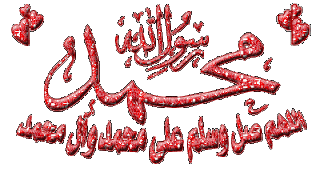 কালিমার এ অংশ দ্বারা মুহাম্মদ (সাঃ) এর রিসালাতের স্বীকৃতি দেওয়া হয়। অর্থাৎ আমরা স্বীকার করি যে,তিনি আল্লাহর প্রেরীত নবী ও রাসুল । তিনি আল্লাহর বাণী আমাদের নিকট পৌছিয়েছেন ।
দলগত কাজ
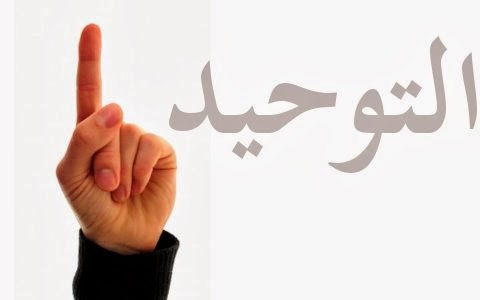 কালেমায়ে শাহাদাতের দ্বিতীয় অংশের তাৎপর্য ব্যাখ্যা কর ।
মূল্যায়ন
সঠিক উত্তরটি চিহ্নিত করে বোর্ডে লেখ
১। কালিমা শাহাদাত শব্দের অর্থ--
আবার চেষ্টা করি
আবার চেষ্টা করি
আবার চেষ্টা করি
উত্তর সঠিক হয়েছে
খ.সাক্ষ্যদানের বাক্য
ক. পরিচ্ছন্ন বাক্য
গ. পবিত্র বাক্য
ঘ. পূর্ণ বাক্য
◊ ক্লিক করে 
সঠিক উত্তর  জানতে হবে ।
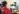 ২ । কালিমায়ে শাহাদাতের ১ম অংশ কীসের স্বীকৃতি  ---
উত্তর সঠিক হয়েছে
আবার চেষ্টা করি
আবার চেষ্টা করি
আবার চেষ্টা করি
ক. রিসালাতের
খ. তাওহিদের
ঘ. ইবাদাতের
গ. ইমানের
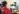 মূল্যায়ন
সঠিক উত্তরটি চিহ্নিত করে বোর্ডে লেখ
৩। আল্লাহর প্রতি বিশ্বাসের মূলকথা কোনটি   ?
আবার চেষ্টা করি
উত্তর সঠিক হয়েছে
আবার চেষ্টা করি
ক. আখিরাতে বিশাস
খ. তাওহিদে বিশ্বাস
আবার চেষ্টা করি
গ.  রিসালাতে বিশ্বাস
ঘ. ইমানে বিশ্বাস
◊ ক্লিক করে 
সঠিক উত্তর  জানতে হবে ।
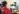 ৪।  কালিমায়ে শাহাদাতের দ্বিতীয় অংশে কীসের স্বীকৃতি  ?
খ. রিসালাতের
ক. তাওহিদের
আবার চেষ্টা করি
উত্তর সঠিক হয়েছে
আবার চেষ্টা করি
আবার চেষ্টা করি
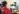 ঘ. আখিরাতের
গ. ইমানের
মূল্যায়নঃ
আবার চেষ্টা কর
উত্তর সঠিক হয়েছে
৫।  ‘নিশ্চয়ই মুহাম্মদ (সাঃ) আল্লাহর বান্দা ও রাসুল’ আমরা তাঁর কাছে কীসের নির্দেশনা পাই
i. সঠিক পথে চলার
ii. পরকালে জান্নাত লাভ করার
iii. অনিয়ন্ত্রিত জীবনযাপন করার
নিচের কোনটি সঠিক ?
(ক)  i ও iii
(খ) i ,ii
(গ) ii ও iii
(ঘ) i , ii ও iii
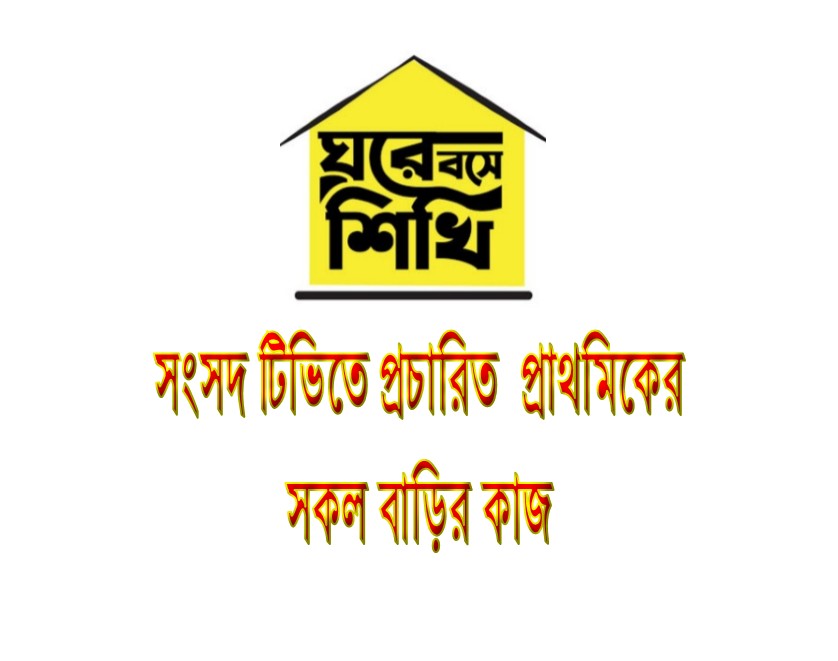 কালিমা শাহাদাতের তাৎপর্য বাড়ী থেকে লিখে নিয়ে আসবে।
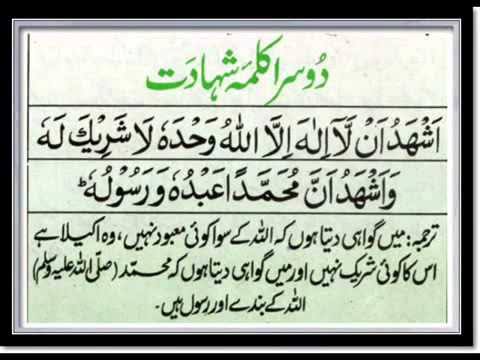 আল্লাহ্ হাফেজ